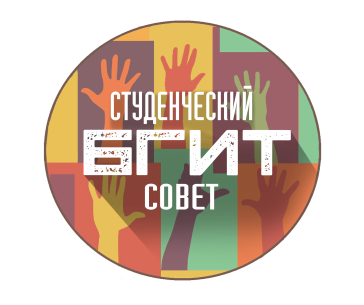 Министерство общего и профессионального образования Ростовской области
государственное бюджетное профессиональное образовательное учреждение
Ростовской области
 «Белокалитвинский гуманитарно-индустриальный техникум» (бывш. БПТ)




































Белая Калитва
2023 г.
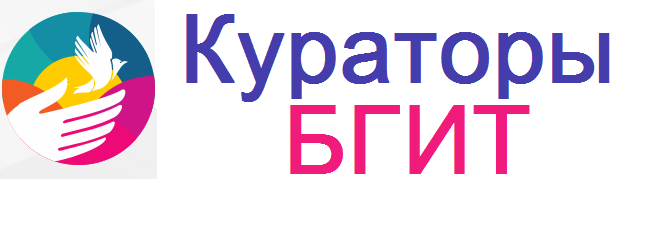 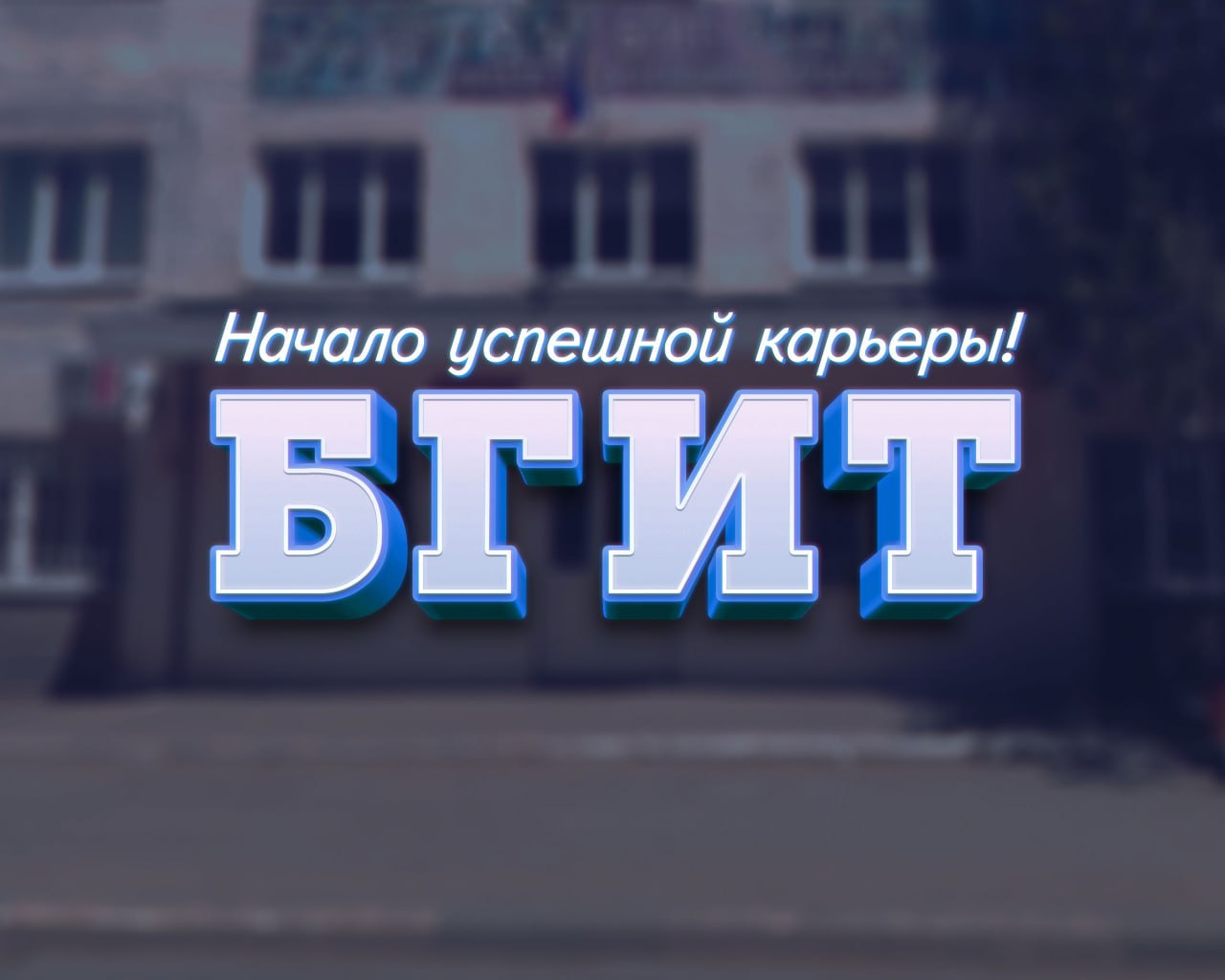 Белокалитвинский 
гуманитарно-индустриальный техникум
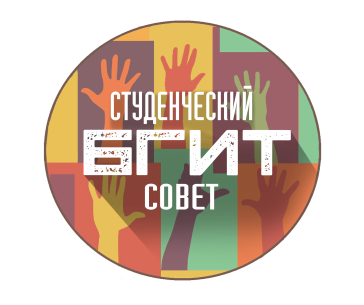 «СТУДиЯ театра БГИТ»
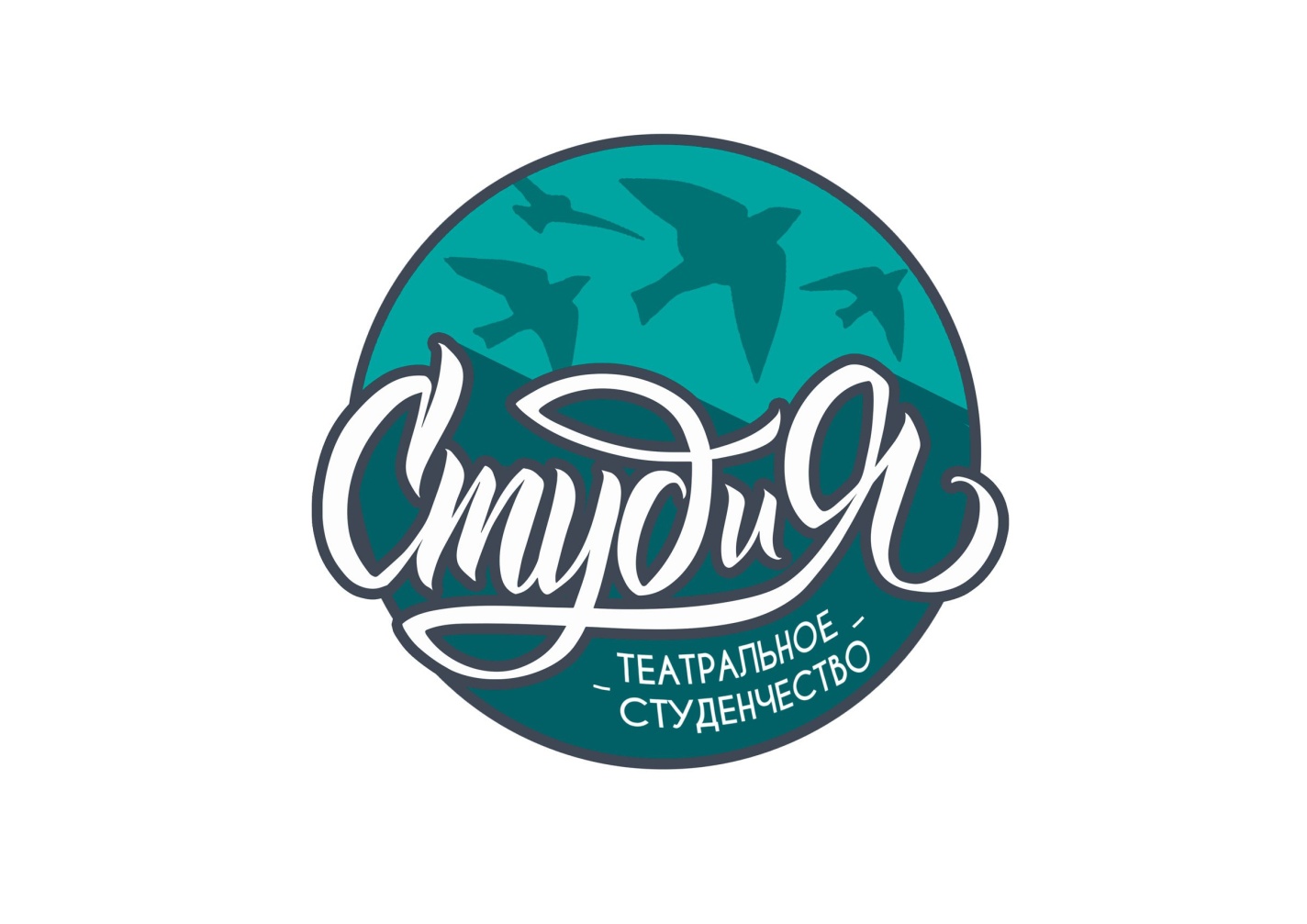 Белокалитвинский 
гуманитарно-индустриальный техникум
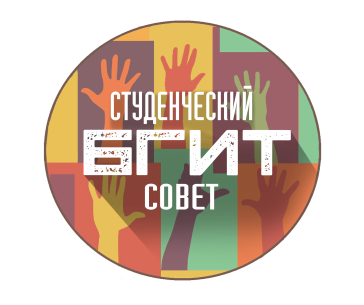 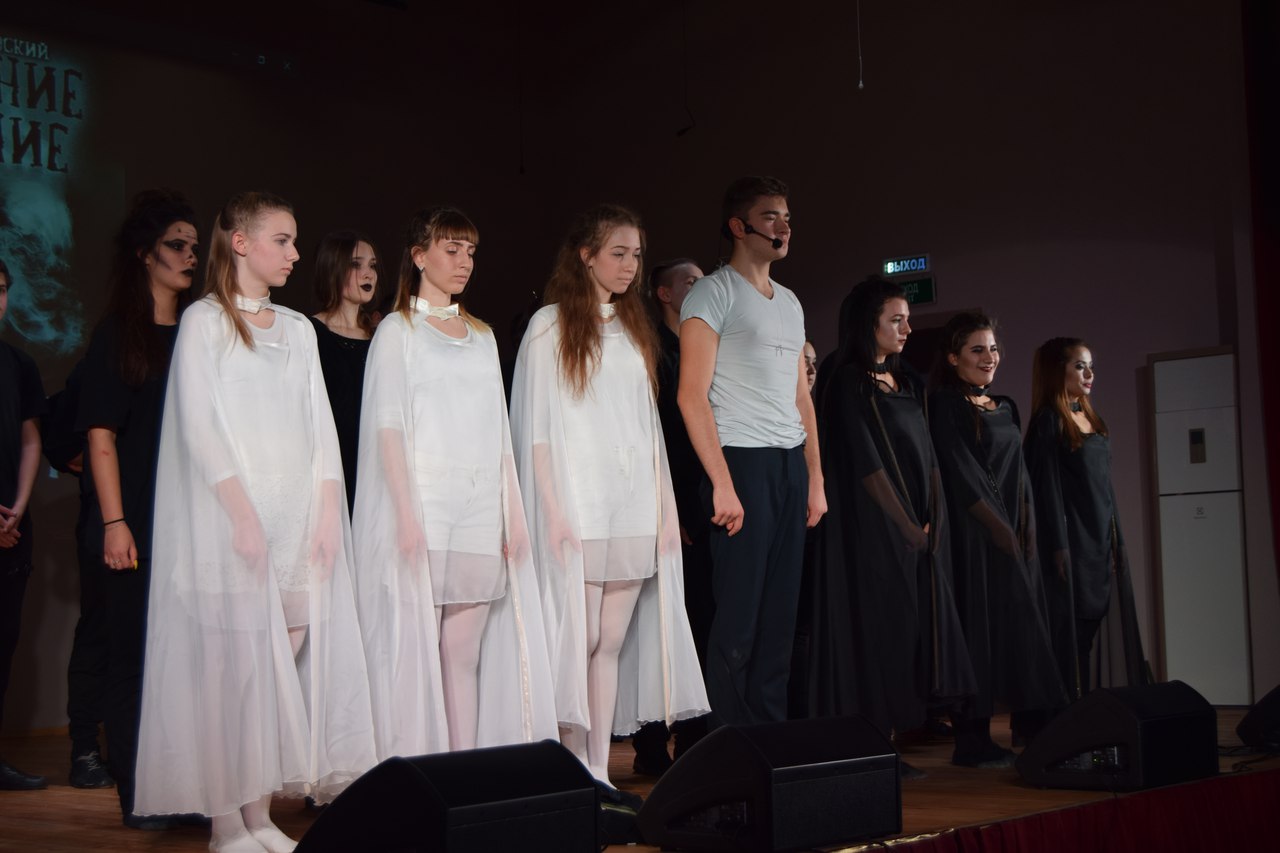 Белокалитвинский 
гуманитарно-индустриальный техникум
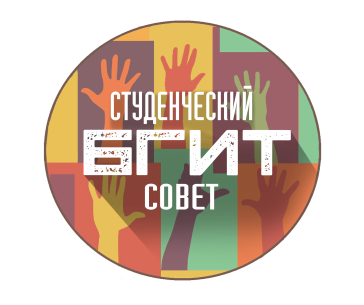 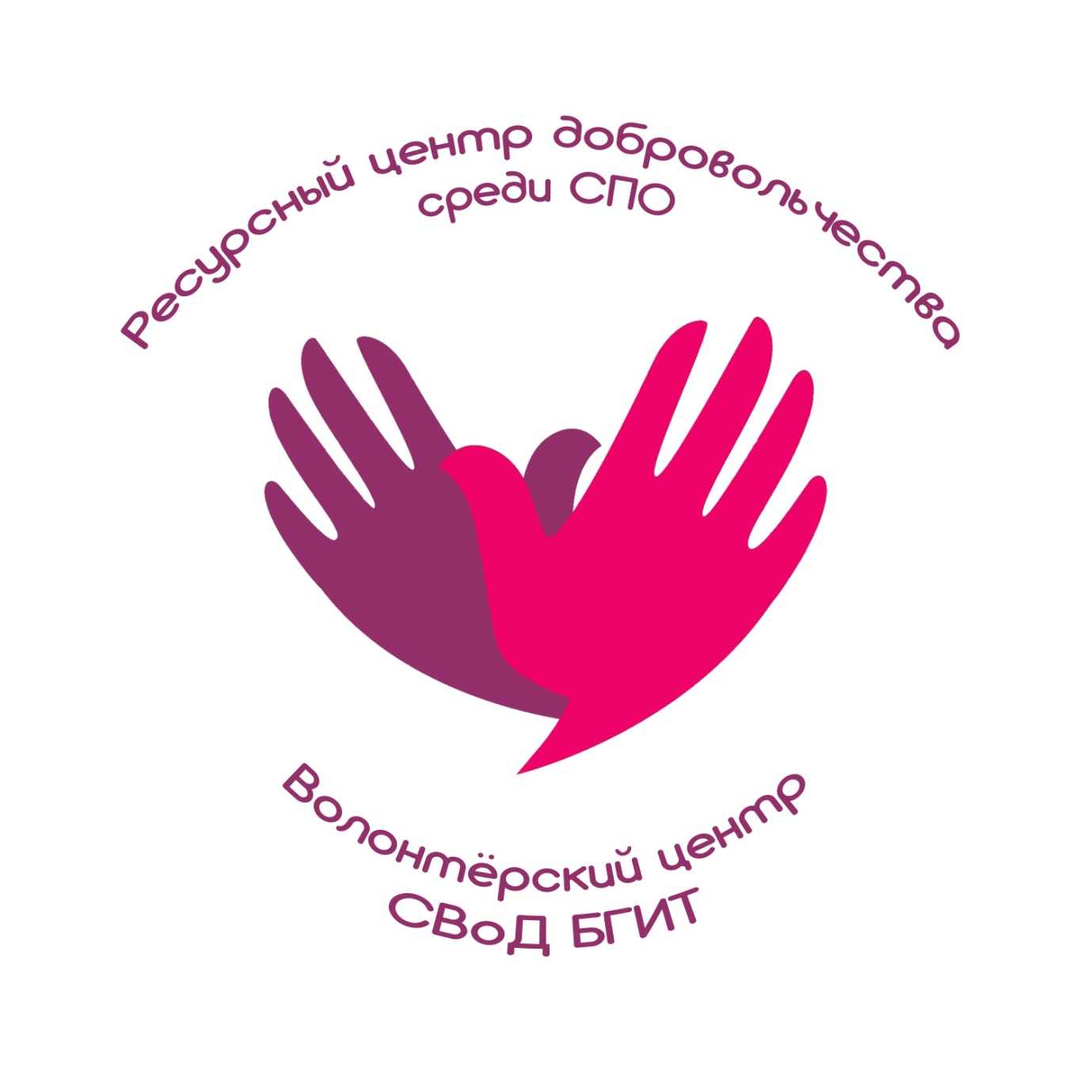 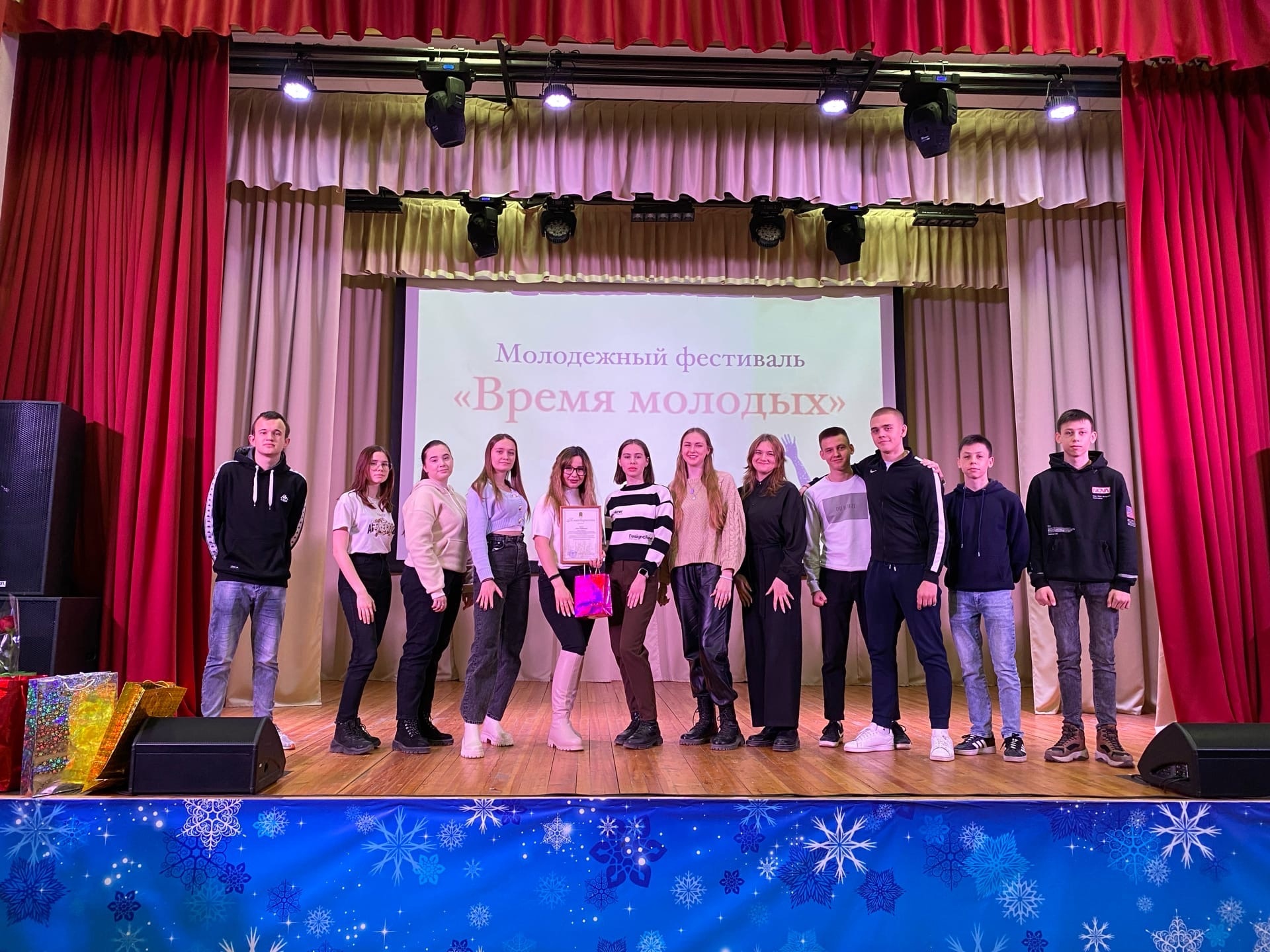 Белокалитвинский 
гуманитарно-индустриальный техникум
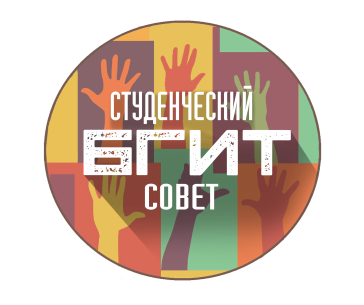 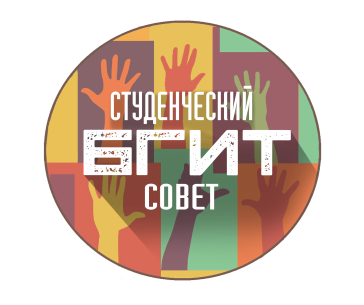 Студенческое самоуправление - это инициативная, самостоятельная, ответственная совместная деятельность неравнодушных к собственной судьбе студентов, направленная на решение любых вопросов жизнедеятельности студенческой молодежи, развитие её  социальной активности и поддержку социальных инициатив.
Белокалитвинский 
гуманитарно-индустриальный техникум
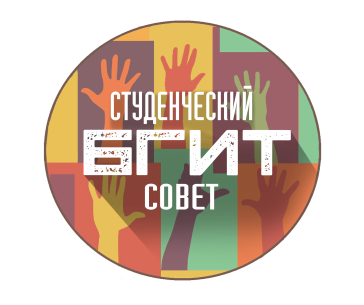 Кураторы БГИТ

Привлечение на добровольной основе студентов старших курсов ГБПОУ РО БГИТ в качестве творческих кураторов студентов первого года обучения; оказание с помощью творческих кураторов помощи в адаптации студентов первого курса к жизни в техникуме, создание условий для проявления способностей первокурсников, привлечение их к активному участию в общественной, культурной, спортивной, учебной и научной жизни техникума, а также развитие у студентов-кураторов лидерских качеств.
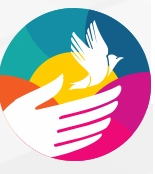 Белокалитвинский 
гуманитарно-индустриальный техникум
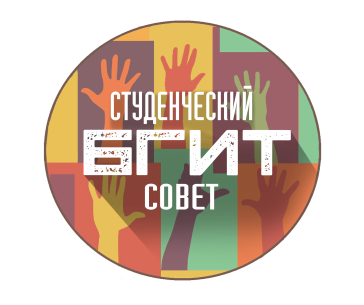 Цель:
Создание условий для успешной адаптации студентов первого курса
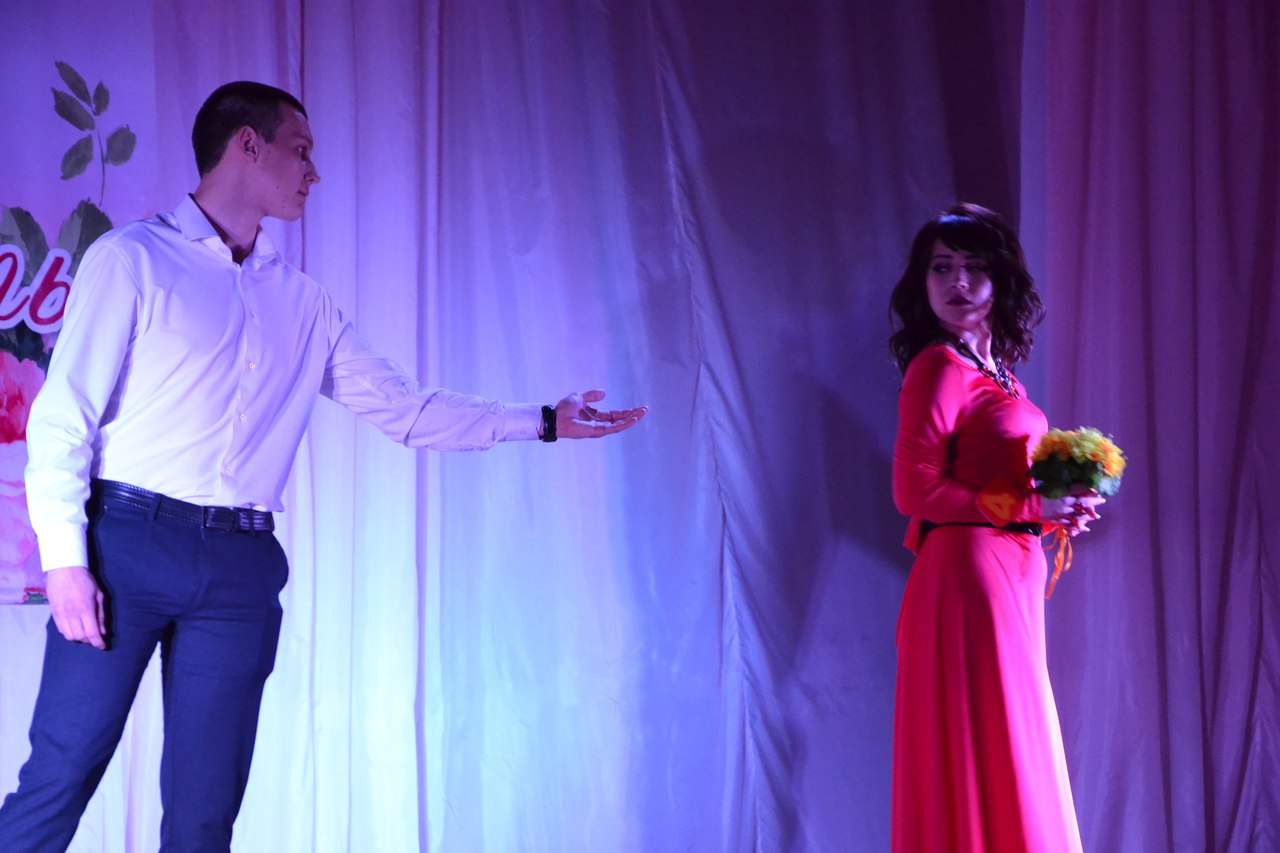 Белокалитвинский 
гуманитарно-индустриальный техникум
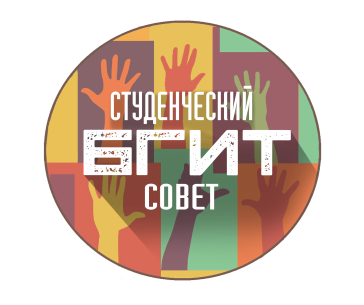 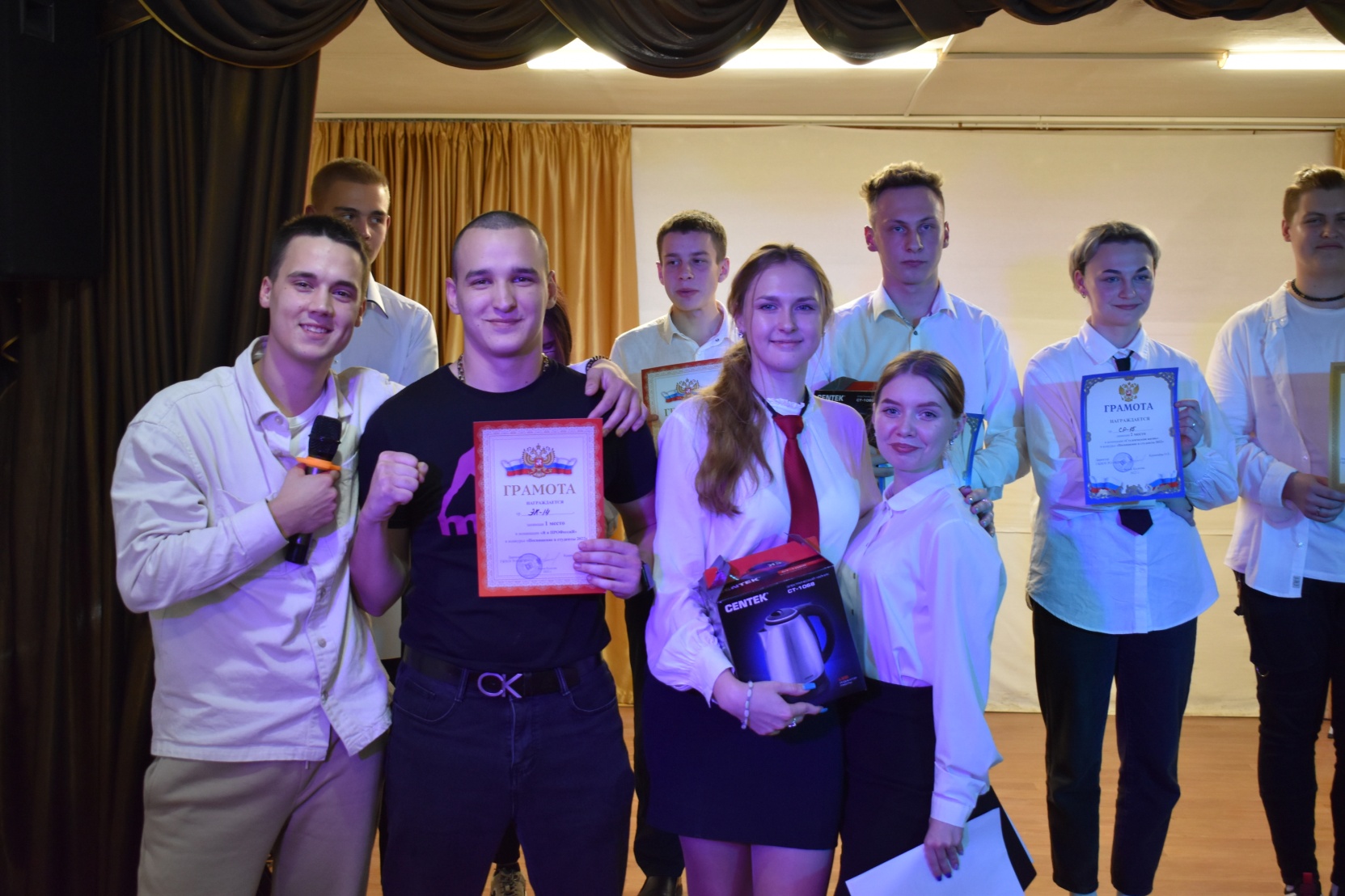 Белокалитвинский 
гуманитарно-индустриальный техникум
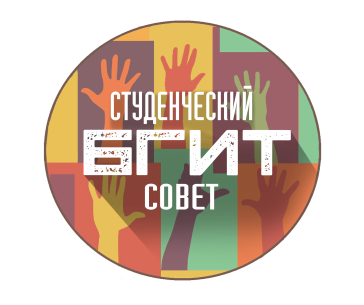 Реализация проекта «Система студенческого (творческого) кураторства»
Проект реализуется в ГБПОУ РО БГИТ с сентября 2018 года. 
Ежегодно группы первого курса успешно проходят процесс адаптации, включаются в добровольческие, спортивные, культурные, творческие, организационные, интеллектуальные мероприятия Техникума, проявляют инициативу, являются постоянными участниками внутритехникумовских  и муниципальных мероприятий.
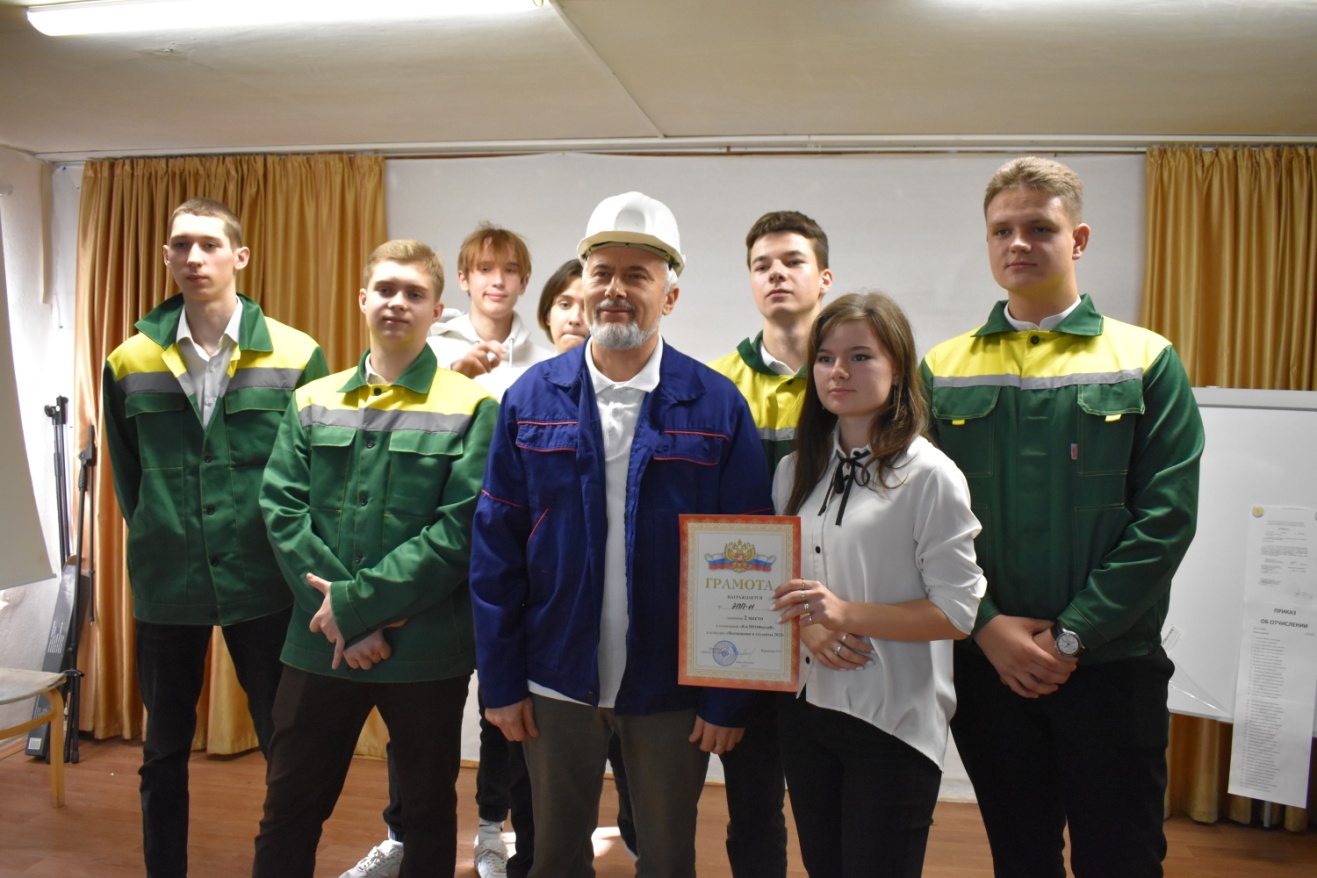 Белокалитвинский 
гуманитарно-индустриальный техникум
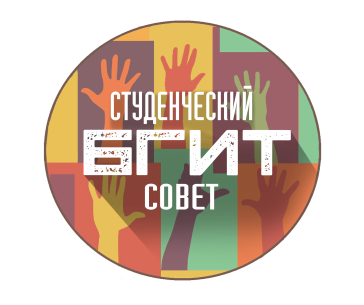 Проект предполагает:
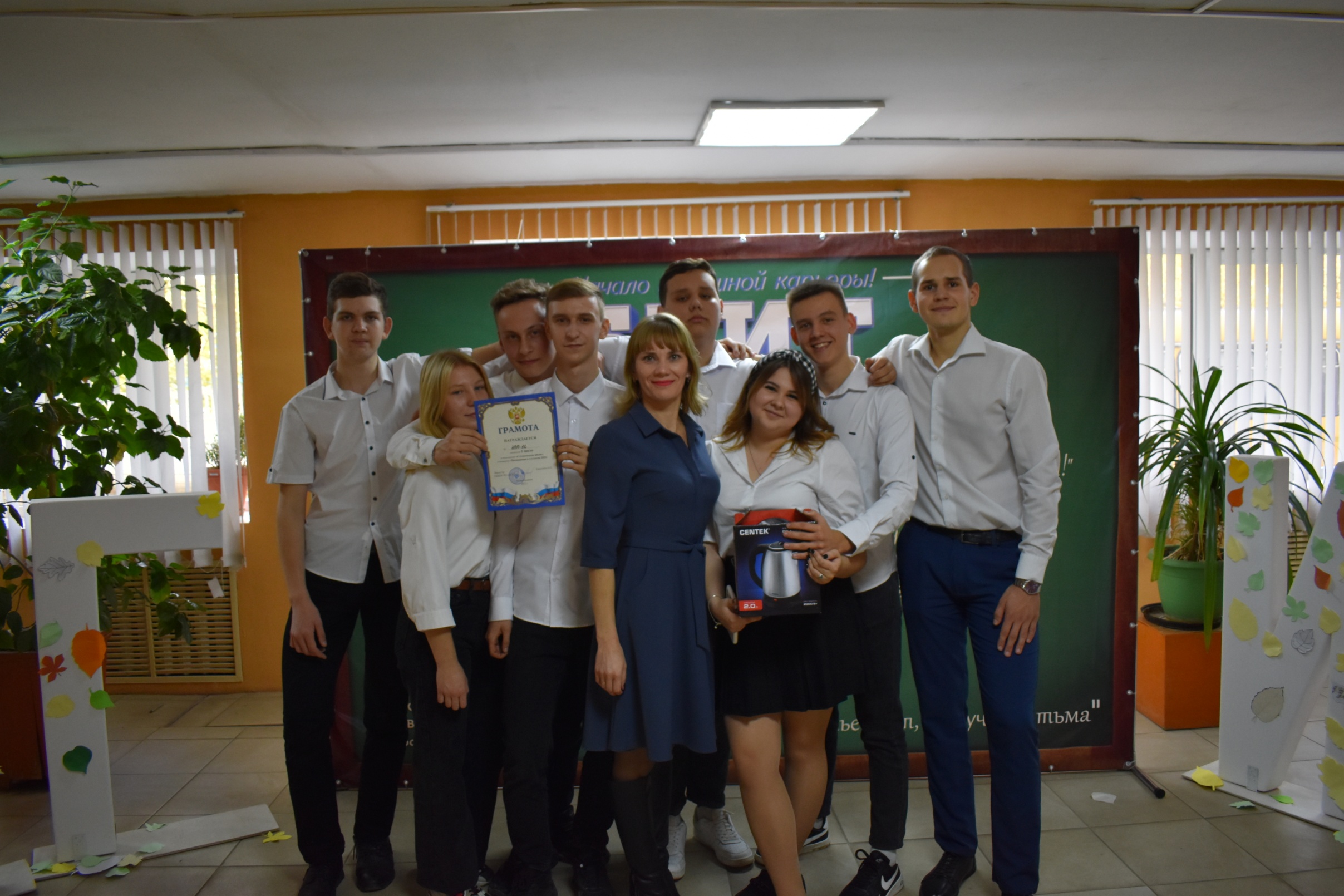 Проект «Система студенческого (творческого) кураторства» нацелен на оказание помощи студентам первого года обучения в адаптации к жизни в техникуме (учебной, творческой, научной, спортивной, добровольческой).
Белокалитвинский 
гуманитарно-индустриальный техникум
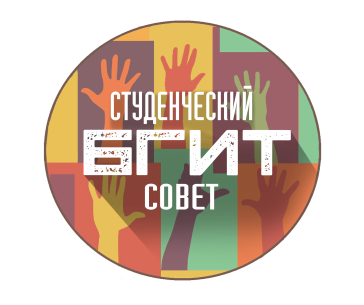 ЭТАПЫ РЕАЛИЗАЦИИ ПРОЕКТА
Белокалитвинский 
гуманитарно-индустриальный техникум
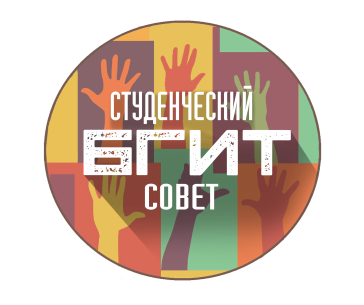 Копилка достижений
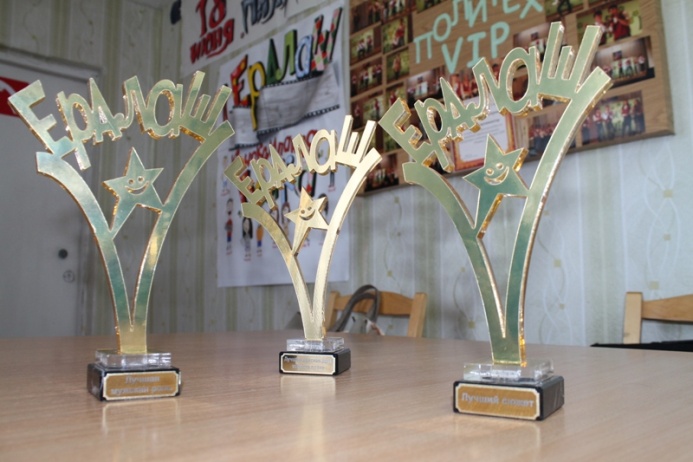 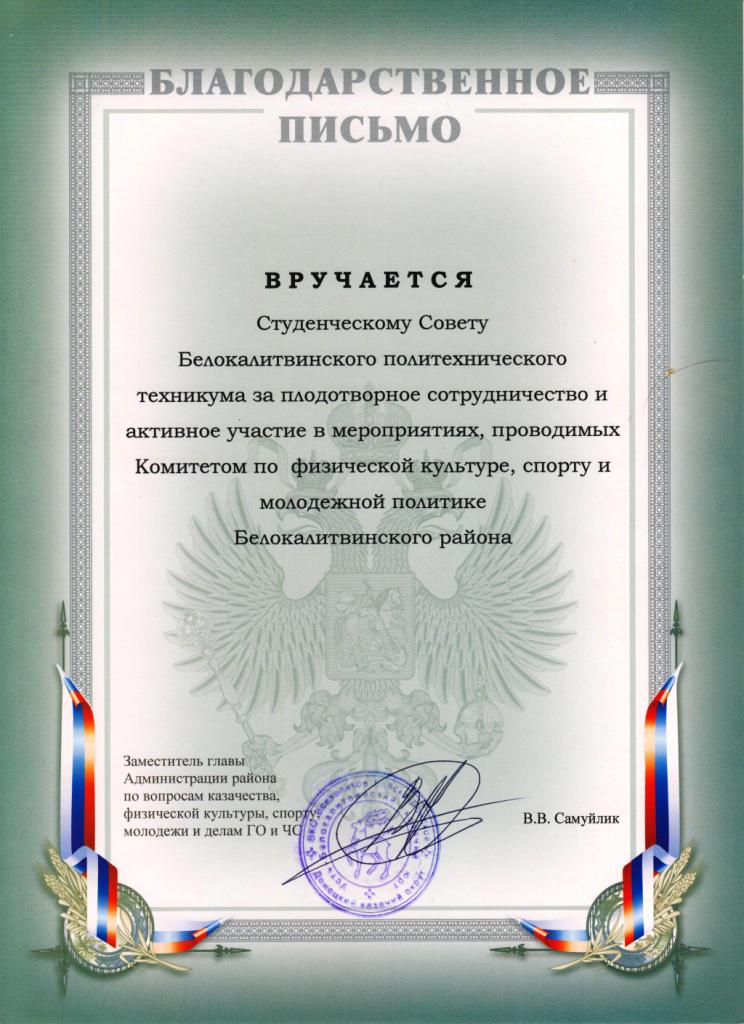 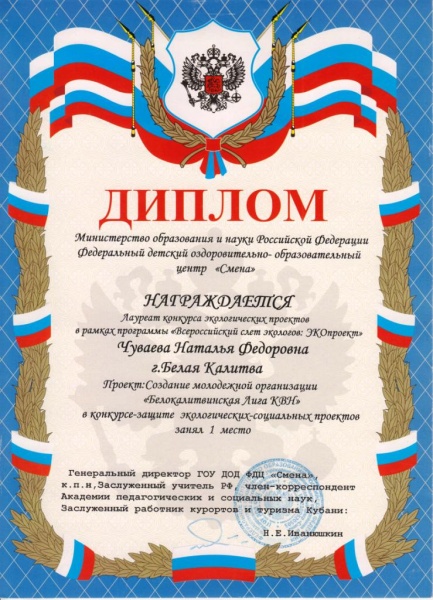 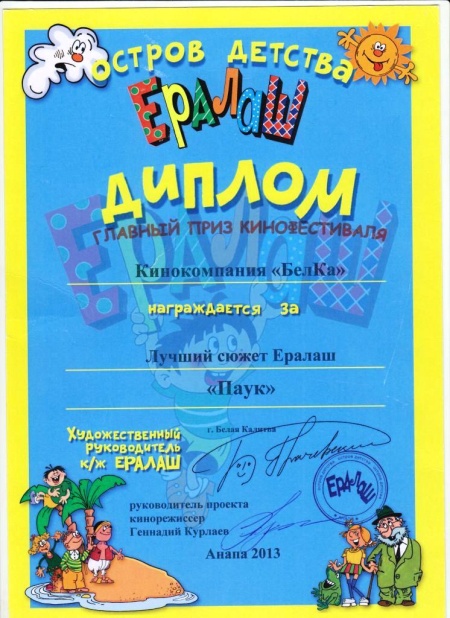 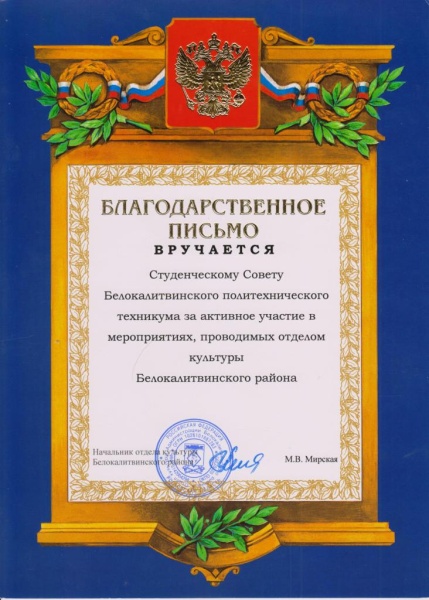 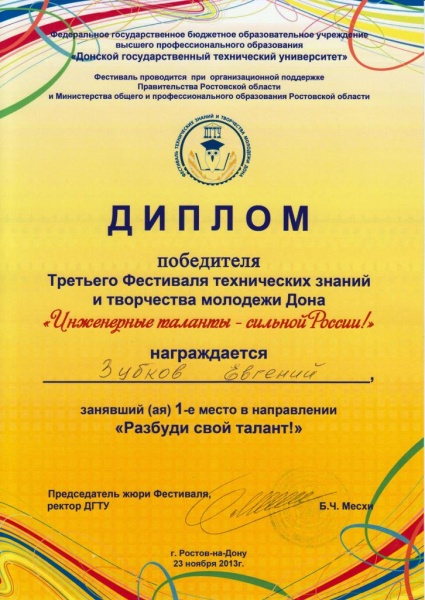 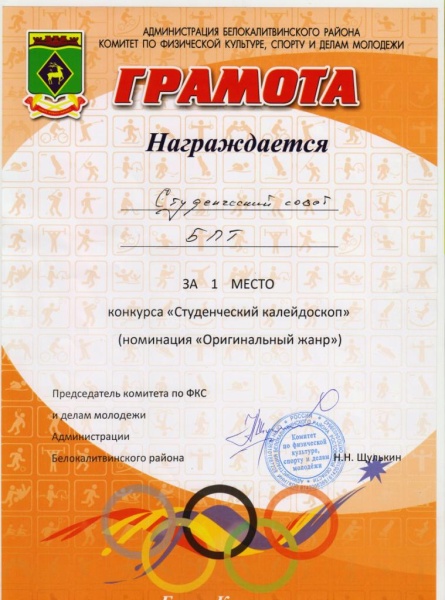 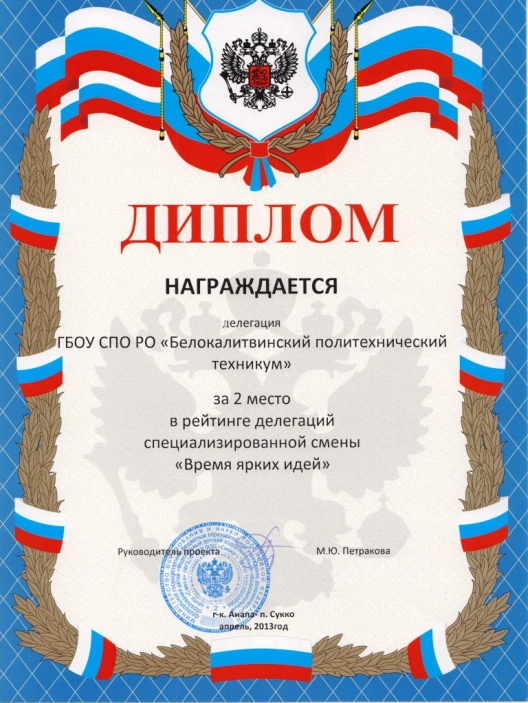 Белокалитвинский 
гуманитарно-индустриальный техникум
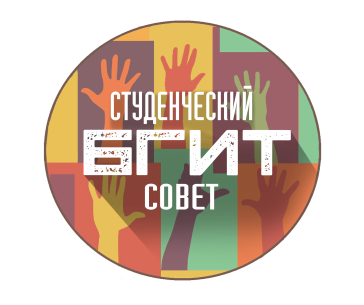 Система наставничества в БГИТ
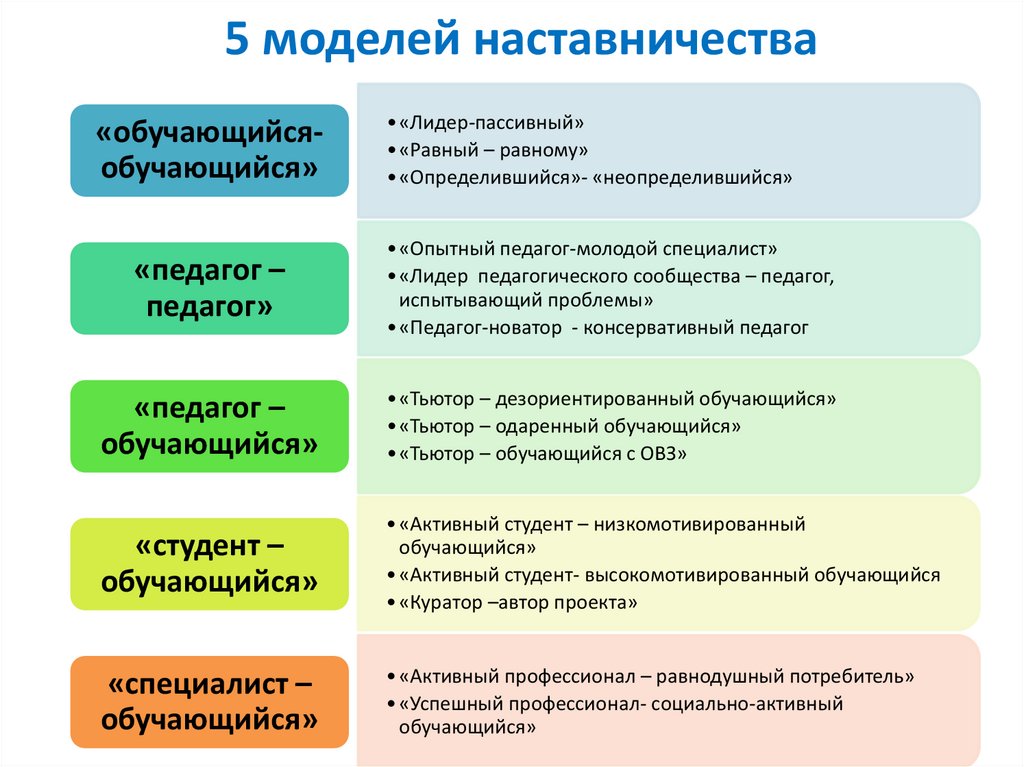 Белокалитвинский 
гуманитарно-индустриальный техникум
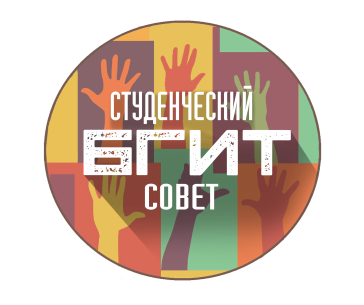 «Проект адаптации молодых (начинающих) педагогов к новым жизненным условиям через творческую деятельность»
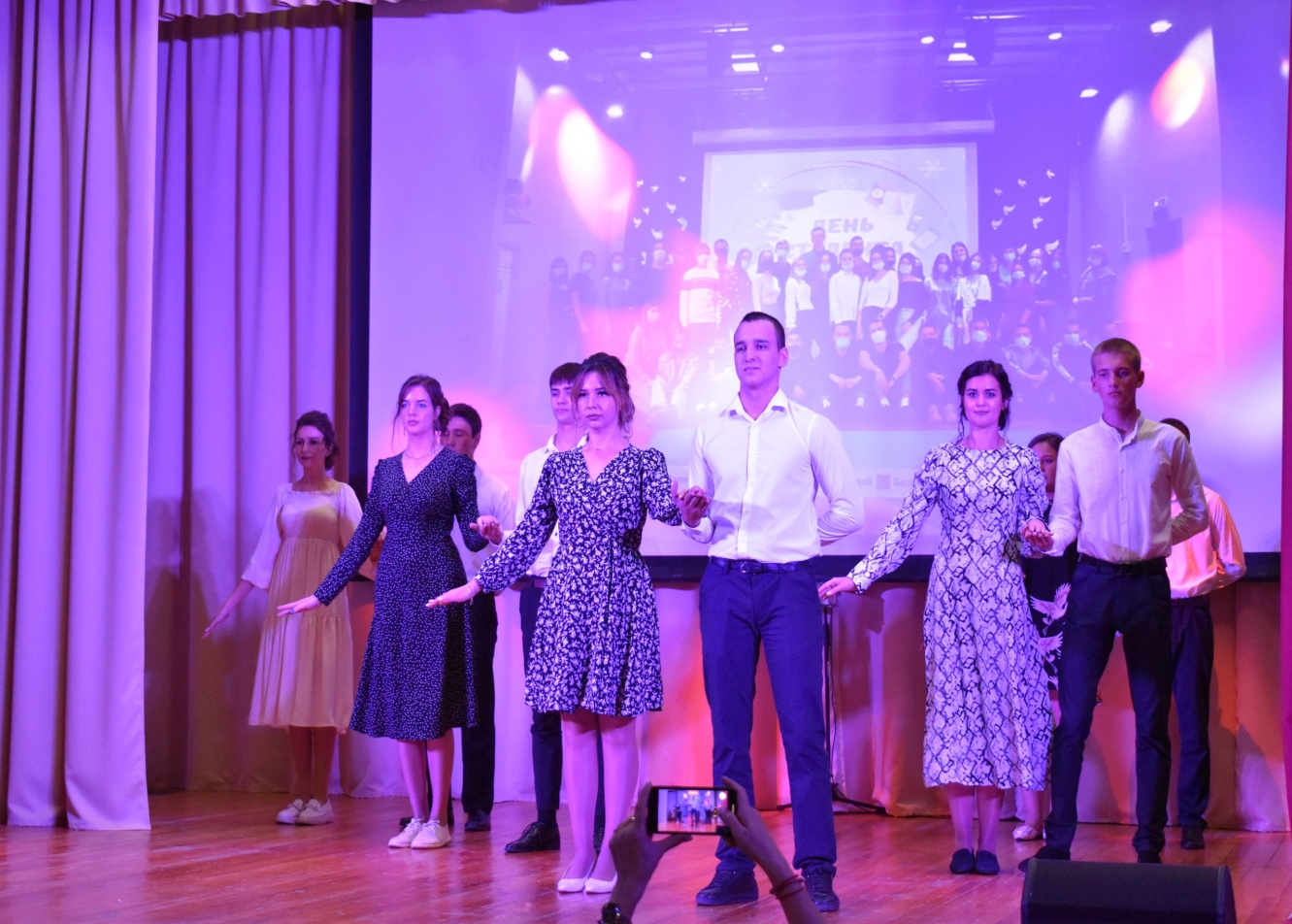 Белокалитвинский 
гуманитарно-индустриальный техникум
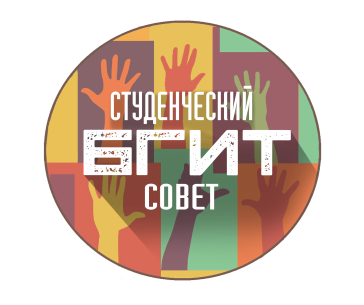 Контактные данные студенческого Совета, 
ресурсного центра добровольчества среди СПО Ростовской области
Адрес:
347042 Ростовская область, г. Белая Калитва, ул. Калинина, 17, каб. «301»
Телефон:
8(86383) 2-66-31
Электронная почта:
bpt50@bk.ru
Сайт:
http://www.politehbk.ru/index.php?option=com_content&view=article&id=29&Itemid=86
Группа «В контакте»:
https://vk.com/bkbgit

Канал: https://www.youtube.com/channel/UCyIFa31ZpiYurRCrXdYjlEQ?view_as=subscriber
Белокалитвинский 
гуманитарно-индустриальный техникум
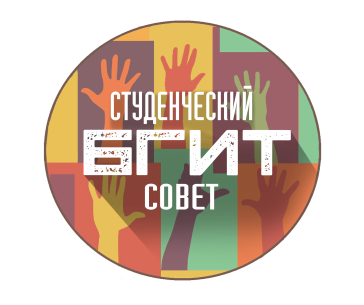 СПАСИБО ЗА ВНИМАНИЕ!
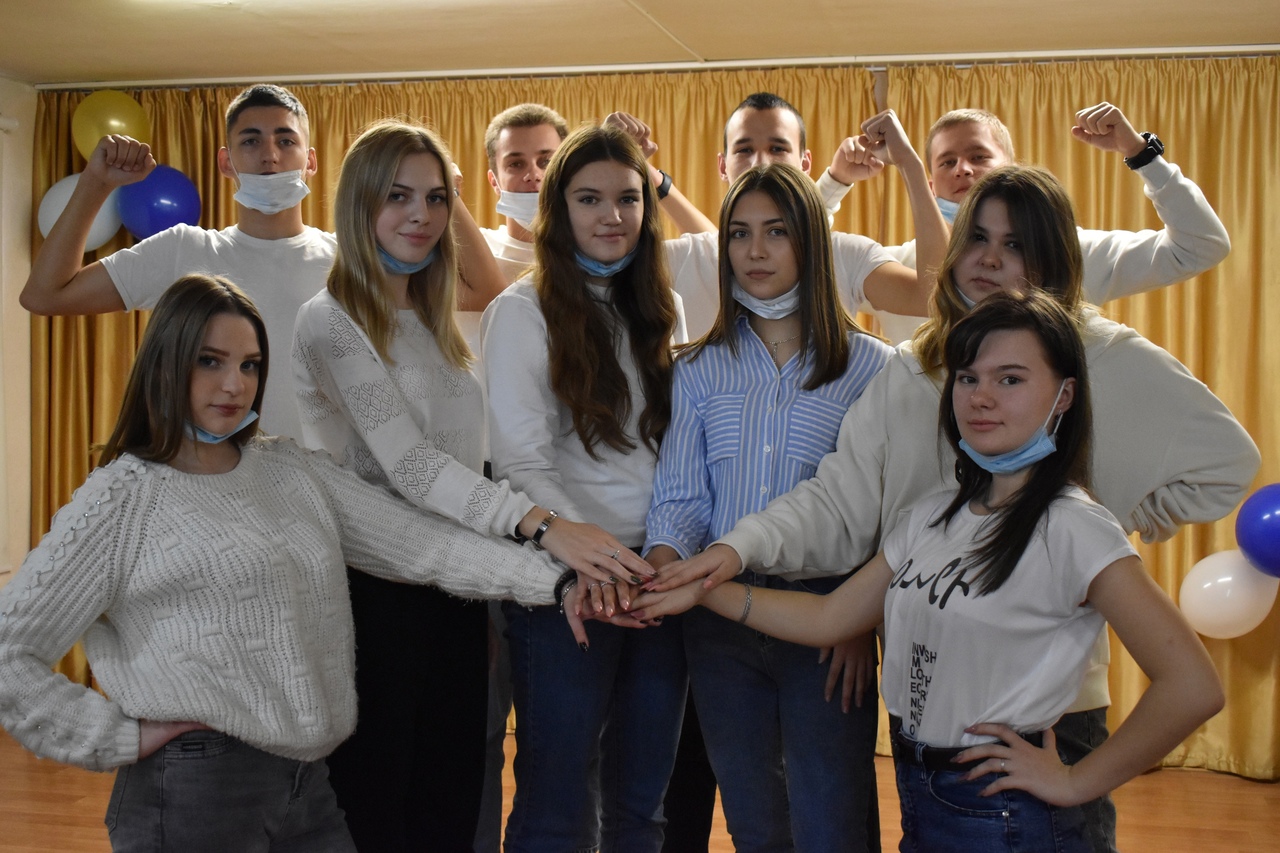